Mazowiecki Tydzień Bezpieczeństwa 11-19 maja 2023r.
7 Światowy Tydzień Bezpieczeństwa Ruchu Drogowego
W dniach 15-21.05.2023 r. jest organizowany Światowy Tydzień Bezpieczeństwa Ruchu Drogowego pod patronatem Międzynarodowej Organizacji Zdrowia. 
Hasło tegorocznego wydarzenia – Pomyśl o mobilności.

Tegoroczna edycja koncentruje się na zrównoważonym transporcie, promocji 
w szczególności poruszania się pieszo, na rowerze, korzystania z transportu publicznego.
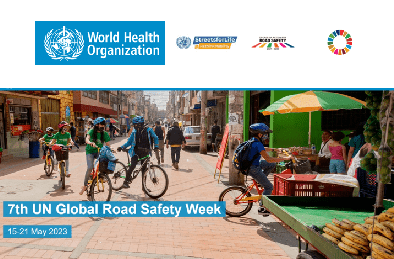 Bezpieczeństwo dzieci na drodze
i. PORUSZANIE SIĘ PO DRODZE
1 Pieszy może poruszać się jedynie po chodniku lub drodze dla pieszych. 
2 Idąc poboczem lub jezdnią pieszy ma obowiązek poruszać się lewą stroną drogi.3 Jeżeli piesi idą jezdnią, powinni poruszać się „gęsiego” – jeden za drugim. 
4 W razie braku pobocza lub chodnika pieszy może korzystać z drogi dla rowerów. 
5 Kolumna pieszych w wieku do 10 lat obowiązkowo porusza się po chodniku. 
6 Wyjątkowym miejscem jest strefa zamieszkania, oznaczona specjalnym znakiem. W tej strefie pieszy ma pierwszeństwo przed pojazdami. 
7 Dziecko w wieku do 15 lat poruszające się po drodze po zmierzchu, poza obszarem zabudowanym, jest zobowiązane używać elementów odblaskowych. 
8 Nigdy nie wolno wsiadać do samochodu obcej osoby.
ii. PRZECHODZENIE PRZEZ JEZDNIĘ
Przechodzić przez jezdnię należy zawsze po przejściu dla pieszych – wtedy pieszy ma pierwszeństwo przed pojazdem. Przejścia dla pieszych są zawsze specjalnie oznaczone znakami i namalowanymi pasami na jezdni. W bardziej ruchliwych miejscach przejścia są wyposażone w sygnalizację świetlną. Światła pokazują pieszemu moment, kiedy powinien przejść przez jezdnię. Gdy sygnalizacji nie ma, trzeba samemu zdecydować, który moment jest najbezpieczniejszy.
Mimo, że światła pokazują, kiedy przejść przez drogę, trzeba przestrzegać kilku zasad:
Czekając na zapalenie się światła zielonego nie można stać blisko krawędzi chodnika. 
Po zapaleniu się zielonego światła nie należy od razu wchodzić na jezdnię. 
Należy upewnić się, że wszystkie pojazdy zjechały z przejścia dla pieszych. 
Przez drogę nie wolno przebiegać ani zatrzymywać się na niej. 
Należy przechodzić szybkim, zdecydowanym krokiem. 
Nie wolno wchodzić na przejście dla pieszych, gdy miga światło zielone lub, gdy dopiero włączyło się światło czerwone.
PRZEJŚCIE BEZ ŚWIATEŁ zasady
Przed przejściem zatrzymaj się przed jezdnią. Nie stój na krawędzi chodnika. 
Spójrz w lewą stronę. 
Spójrz w prawą stronę. 
Ponownie popatrz w lewo. 
Jeśli nie nadjeżdża żaden pojazd, możesz przejść przez jezdnię. 
PAMIĘTAJ! 
Nie wchodź gwałtownie na jezdnię.
Nie wchodź na drogę, jeśli do przejścia zbliża się pojazd, nawet jeśli porusza się wolno. 
Aby być lepiej widocznym – możesz podnieść rękę. Nigdy nie przechodź w miejscu, gdzie kierowcy nie spodziewają się pieszych, np. tam gdzie barierki oddzielają jezdnię od chodnika. 
Szczególnie uważaj w czasie złej widoczności: deszczu, mgły oraz o zmroku. Kierowca wtedy także ma ograniczoną widoczność i później niż w dzień zauważa pieszego. 
Jeśli przechodzisz przez jezdnię dwupasmową zawsze upewnij się, czy przepuszczą cię samochody jadące po obydwu pasach. 
Noś elementy odblaskowe w sposób widoczny dla kierowców.
Bezpieczeństwo dzieci na drodze
iii. BEZPIECZNA JAZDA NA ROWERZE
Do 10 roku życia dziecko może poruszać się rowerem po drodze publicznej tylko pod opieką osoby dorosłej. 
Dopiero po ukończeniu 10 lat może ubiegać się o kartę rowerową.
zasady prawidłowej jazdy na rowerze
Zamiar skrętu należy sygnalizować ręką. 
Przed wykonaniem skrętu, trzeba upewnić się, czy z tyłu nie nadjeżdża samochód. 
Rowerzyście nie wolno jechać po jezdni obok innego uczestnika ruchu. 
Nie można chwytać się żadnych pojazdów. 
Rowerzysta powinien trzymać przynajmniej jedną rękę na kierownicy oraz nogi na pedałach lub podnóżkach. 
Do jazdy na rowerze przeznaczona jest droga rowerowa lub pobocze, a dopiero w dalszej kolejności jezdnia. Mały rowerzysta (do 10 tego roku życia) może jednak wraz z opiekunem poruszać się po chodniku, pamiętając, że pierwszeń- stwo mają tutaj piesi. 
Do jazdy na rowerze przeznaczona jest przede wszystkim droga rowerowa, a także specjalnie wydzielone na jezdni pasy rowerowe. W razie ich braku można poruszać się poboczem lub jezdnią. 
Podczas złych warunków atmosferycznych zagrażających bezpieczeństwu dopuszcza się jazdę rowerzysty chodnikiem. Mały rowerzysta (do 10 roku życia) może wraz z opiekunem poruszać się po chodniku. Trzeba jednak pamiętać, że na chodniku pieszy zawsze ma pierwszeństwo.
Elementarz bezpiecznego poruszania się na rowerze, rolkach i hulajnodze
BEZPIECZEŃSTWO W SZKOLE
i. W klasie
Klasa jest miejscem, w którym dzieci przebywają pod okiem Nauczyciela.           Nie zawsze jednak jest on w stanie obserwować wszystkich uczniów, dlatego: 

 - W grupie trzeba zachować większą ostrożność. Gwałtowna gestykulacja, nagłe odwrócenie się – może narazić kogoś na bolesne uderzenie. 
- Szczególnie uważać trzeba podczas zajęć z użyciem ostrych przedmiotów np. nożyczek. Nie można nimi wymachiwać. 
-Lekcją, która obarczona jest największym ryzykiem urazu jest w-f. Aby zajęcia te były dobrą zabawą dobrze, gdy uczeń się do nich przygotuje: podstawą są odpowiednie buty i wygodny strój. 									         Wszystkie ćwiczenia dzieci powinny wykonywać pod okiem Nauczyciela.
ii. Na przerwie
Przerwa ma być chwilą odpoczynku i oderwania się od nauki, by zregenerować siły. Zachowując się na przerwie spokojnie, lepiej się zrelaksujemy i łatwiej będzie przyswajać materiał w czasie lekcji. Na przerwie powinny zjeść i napić się. To dobry czas na to, by porozmawiać z koleżankami i kolegami oraz pobawić się w bezpieczne zabawy. 
Każdy uczeń powinien zapoznać się z regułami obowiązującymi w szkolę to pozwoli na uniknięcie niebezpiecznych sytuacji.
BEZPIECZEŃSTWO W DOMU
i. Gdy nie ma Rodziców zasady
Kiedy dziecko jest samo w domu nie może nikomu otwierać drzwi. 
    Nie powinno także zdradzać, że jest bez opieki. Na pytanie, gdzie są Rodzice,            powinno odpowiadać, że znajdują się w pobliżu i za chwilę wrócą do domu. 
Dziecko powinno wiedzieć, które przedmioty domowe są niebezpieczne i których używać nie może. Szczególną uwagę należy zwrócić na wszelkiego rodzaju kuchenki, piece, piecyk gazowy, żelazko. Niewłaściwie używane mogą spowodować obrażenia, a nawet wybuch czy pożar. 
Lekarstwa mogą być zażywane tylko w obecności osoby dorosłej.
Sytuacje niebezpieczne Numery alarmowe:
112 
JEDNOLITY NUMER ALARMOWY
997 
POLICJA 
998
STRAŻ POŻARNA 
992 
POGOTOWIE GAZOWE 
999 
POGOTOWIE RATUNKOWE
Jeżeli osoba dorosła, pod której opieką znajduje się, straci przytomność, powinniśmy zadzwonić podnumer 112 lub 999.
Po połączeniu z pogotowiem należy: 

Przedstawić się. 
Powiedzieć, ile ma się lat. 
Powiedzieć, gdzie się znajduje. 
Powiedzieć, co się stało i dlaczego potrzebna jest pomoc. 
Ważne, by w takiej sytuacji starać się być spokojnym, odpowiadać na wszystkie pytania i uważnie słuchać .
,,Bezpieczeństwo w domu”
Dzieci w sieci
Komputer z dostępem do Internetu jest nieodłącznym elementem współczesnego życia. Dzięki temu poznajemy świat, uczymy się, kontaktujemy z rówieśnikami. Pozytywnych stron Internetu jest bardzo wiele, niesie on jednak ze sobą także wiele zagrożeń dla każdego użytkownika.
zasad bezpiecznego korzystania z Internetu
Dobrze, jeśli dziecko odkrywa Internet wspólnie z Rodzicami. 
Uczniowie powinni wiedzieć, że nie wszystkie podane w Internecie informacje są wiarygodne. 
Dzieci muszą zachować szczególną ostrożność w nawiązywaniu nowych znajomości przez Internet.
Nie powinniśmy podawać nigdzie swoich danych osobowych bez zgody Rodziców.
Jeśli natrafimy w Sieci na strony przeznaczone dla dorosłych lub jeśli otrzymamy od kogoś nieprzyjemne wiadomości – powinniśmy powiadomić o tym Rodziców.
,,10 zasad bezpiecznego korzystania z Internetu’’
Zabawy na podwórku
Podstawowe zasady
Nie można wychodzić z domu bez powiadomienia o tym Rodziców lub Opiekunów. 
Wychodząc z domu dziecko nie powinno nosić klucza w widocznym miejscu. 
Nie należy bawić się na podwórku po zmroku, ani w odludnych miejscach. 
Wobec obcych należy zachować ostrożność. 
Bawiąc się na zewnątrz trzeba uważać na nieznajome zwierzęta. Trzeba pamiętać,że w przypadku zaatakowania przez psa najbezpieczniej jest przyjąć pozycję żółwia. 
Dzieci nie powinny się bawić znalezionymi, nieznanymi przedmiotami ani pojemnikami niewiadomego pochodzenia. 
Osoby niepełnoletnie nie mogą bawić się petardami czy fajerwerkami. 
Nie należy bawić się w miejscach niebezpiecznych: blisko drogi, torowiska, w opuszczonych budynkach. 
W piłkę najlepiej grać na boisku, z dala od okien budynków mieszkalnych. Pod żadnym pozorem nie należy wbiegać za piłką na ulicę.
Bezpieczne wakacje
I. Bezpiecznie na kolonii i wycieczce
Wybierając się na wycieczkę w góry należy zadbać o właściwy ubiór. 
Nigdy nie można oddalać się od grupy 
Przed wyprawą do lasu dobrze jest użyć preparatu odstraszającego kleszcze i komary. 
W lesie dzieci nie powinny schodzić ze szlaku.
Jeśli dziecko wyjeżdża na wycieczkę zagraniczną powinno przechowywać paszport w bezpiecznym miejscu. 
 Uczeń powinien zawsze mieć przy sobie numer telefonu do rodziców i do opiekuna kolonii lub przewodnika wycieczki. 
Większą sumę pieniędzy lepiej powierzyć wychowawcy, a przy sobie nosić mniejsze kwoty. 
Dziecko nie powinno chwalić się, ile kieszonkowego przekazali mu Rodzice na wyjazd. 
Należy uważać na dzikie zwierzęta, spotkane na łonie przyrody, a także na bezpańskie psy.
W czasie kolonii czy na wycieczce dzieci powinny zachować ostrożność w kontaktach z nowopoznanymi osobami.
ii. Bezpiecznie nad wodą
Pływać należy tylko w miejscach strzeżonych – tam, gdzie nad zabawą czuwa ratownik. 
Nie należy wskakiwać do wody, gdy ciało jest rozgrzane .
Wskakiwanie do wody „na główkę” jest bezpieczne tylko na basenie, pod okiem ratowników. 
Nie należy pływać bezpośrednio po posiłku .
Nad wodą bardzo łatwo o oparzenia słoneczne, więc przed wyjściem na kąpielisko trzeba użyć wodood- pornego kremu z dużym filtrem.
EduKredka – ,,Bezpieczne wakacje”
Bibliografia
- Materiały udostepnione przez ,,Klub Bezpiecznego Puchatka”  
https://cloudc.edupage.org/cloud/materialy_dla_nauczycieli_i_rodzicow.pdf?z%3ArtPaRJC1hpvC%2FcjocQIWrXUM8t0WDxIuj3K9%2FM%2B0Y7FFPON3AMSgNnRerT5wJy9P
-EduKredka-  https://www.youtube.com/watch?v=lCHdJWTGiC4
- Bezpieczeństwo w domu - https://www.youtube.com/watch?v=WbnCIkwpj3M
-10 zasad bezpiecznego korzystania z Internetu- https://www.youtube.com/watch?v=B7fA1zfGn8Q&embeds_euri=https%3A%2F%2Fhubblecontent.osi.office.net%2F&source_ve_path=Mjg2NjY&feature=emb_logo 
-Bezpieczeństwo dzieci na drodze- https://www.youtube.com/watch?v=AKqDTOp5En4
-Elementarz bezpiecznego poruszania się na rowerze, rolkach i hulajnodze- https://www.youtube.com/watch?v=-nZ2JdyCkk8
-